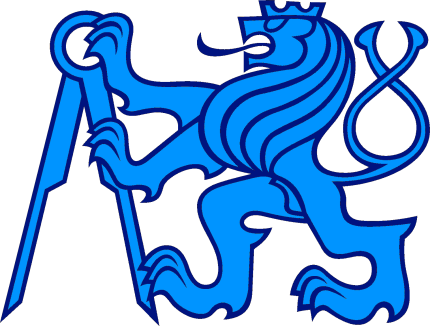 CZECH TECHNICAL UNIVERSITY IN PRAGUE

Faculty of electrical engineering
Study of SAR focusing by array of stripline TEM mode applicators

Barbora Vrbová, Jan Vrba
Microwave stripline applicator with TEM mode
Working frequency: 434 MHz
Upper and bottom strips are made from copper
Lateral sides are from lossless dielectric material
Air or water inside
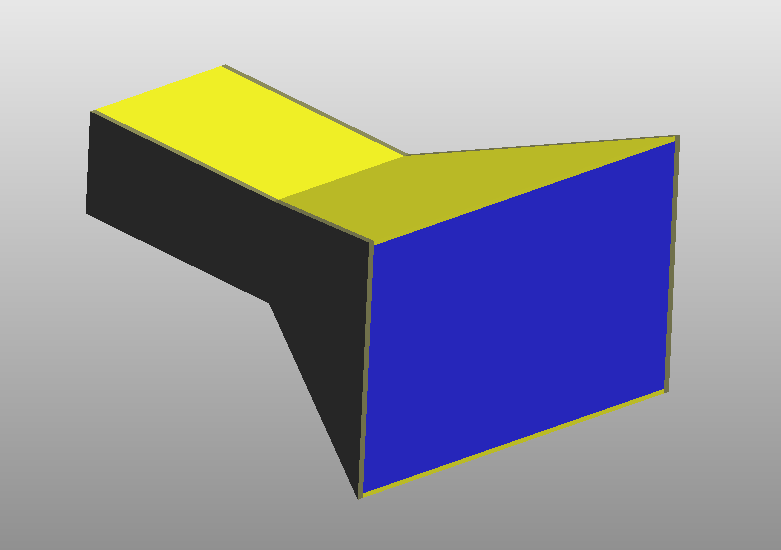 Composition of two applicators
Model of composition



SAR distribution
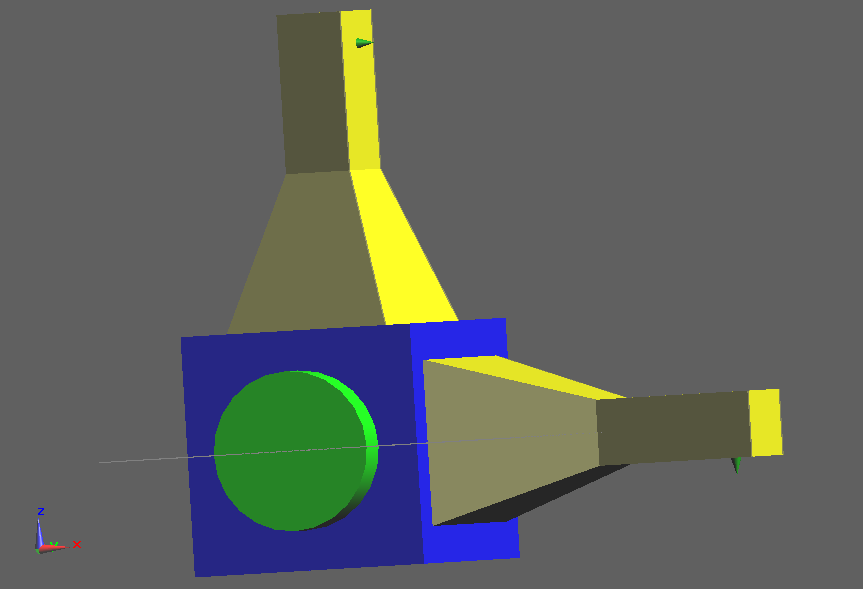 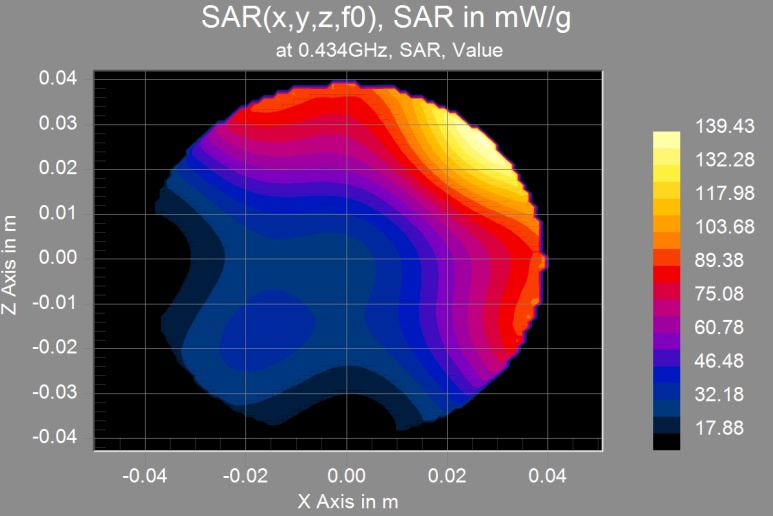 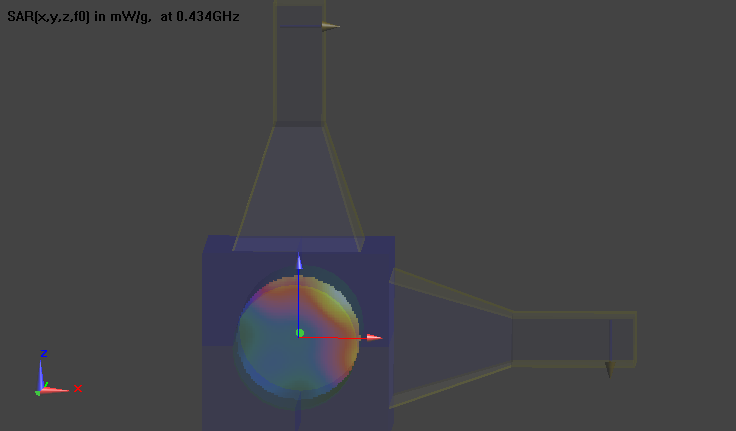 Composition of four applicators
Model of composition



SAR distribution
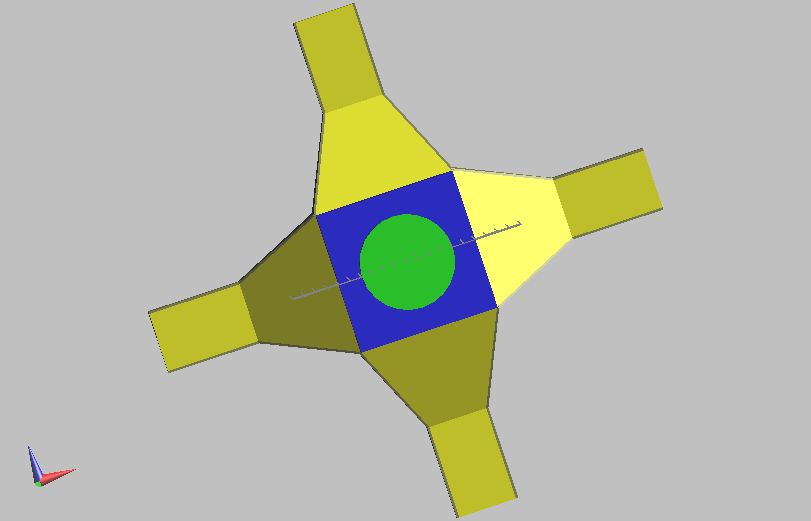 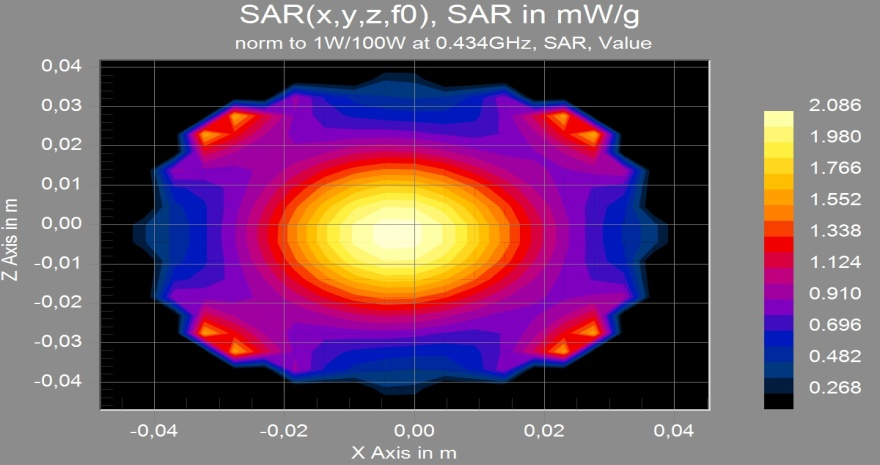 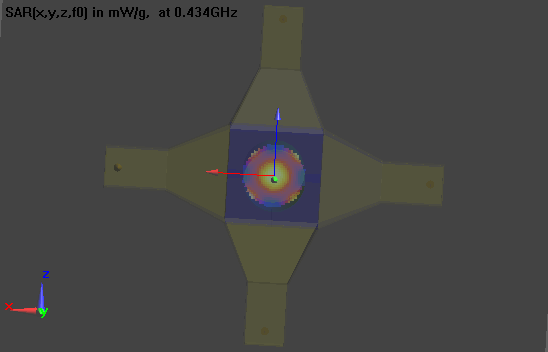 Thank you
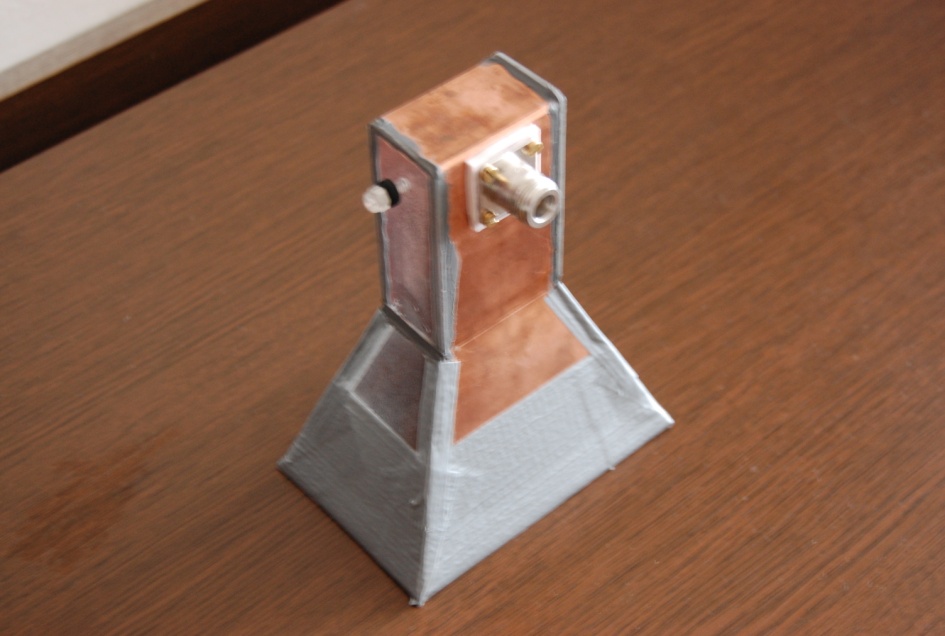 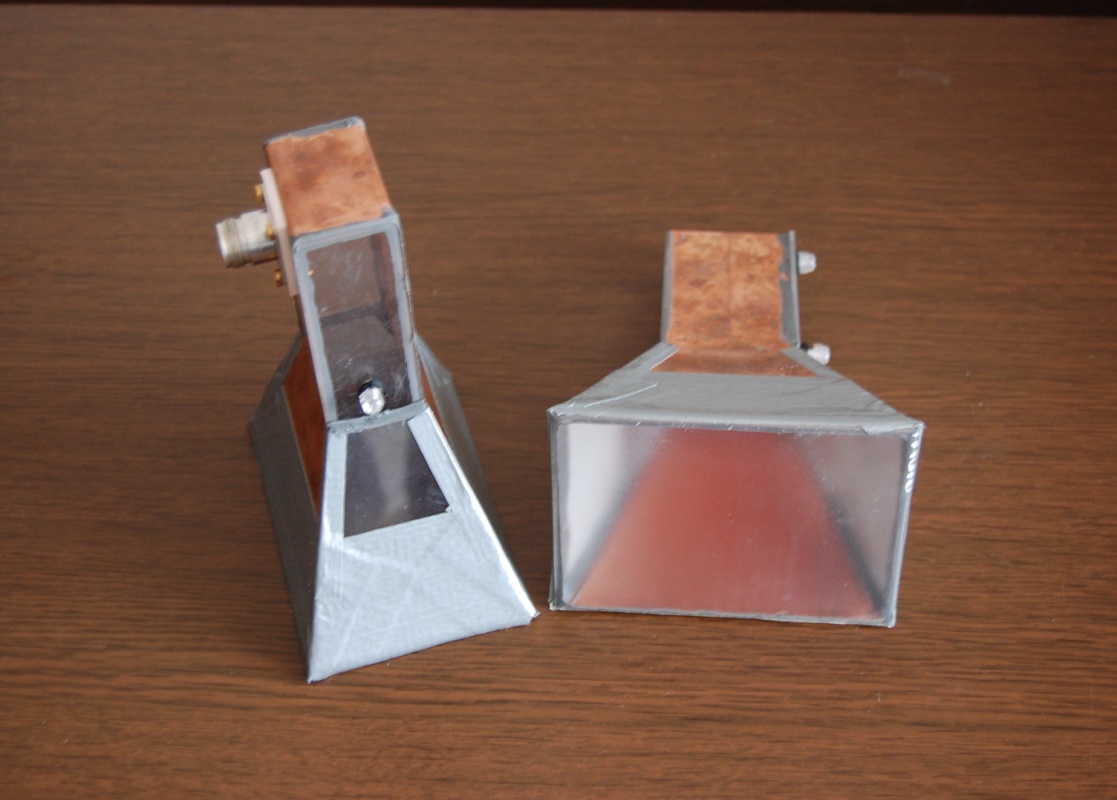